Оптимизация образовательной среды по системе 5S
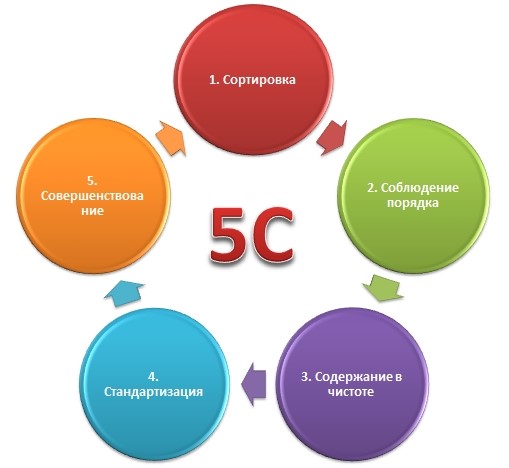 Проект «Эффективный регион»
ГАПОУ РС (Я) «Якутский педагогический колледж им. С.Ф. Гоголева»
Майзик Вероника Валерьевна
Преподаватель
Цели проекта:
Цели и плановый эффект: Улучшение условий работы «Лаборатории теоретических и методических основ дошкольного образования» за счет внедрения системы 5S.
Периметр проекта:
кабинет № 306, дошкольное отделение
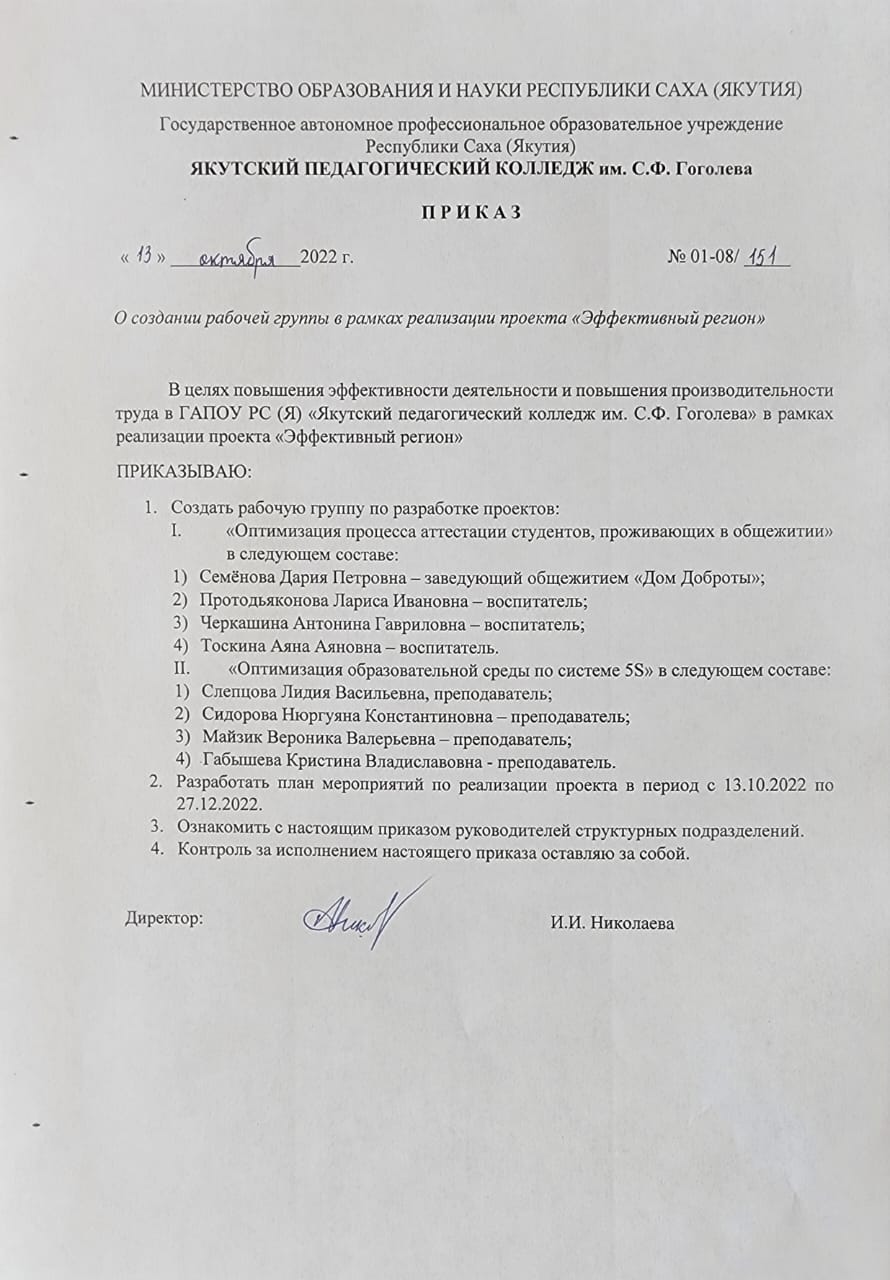 Организационно-распорядительные документы
Команда проекта
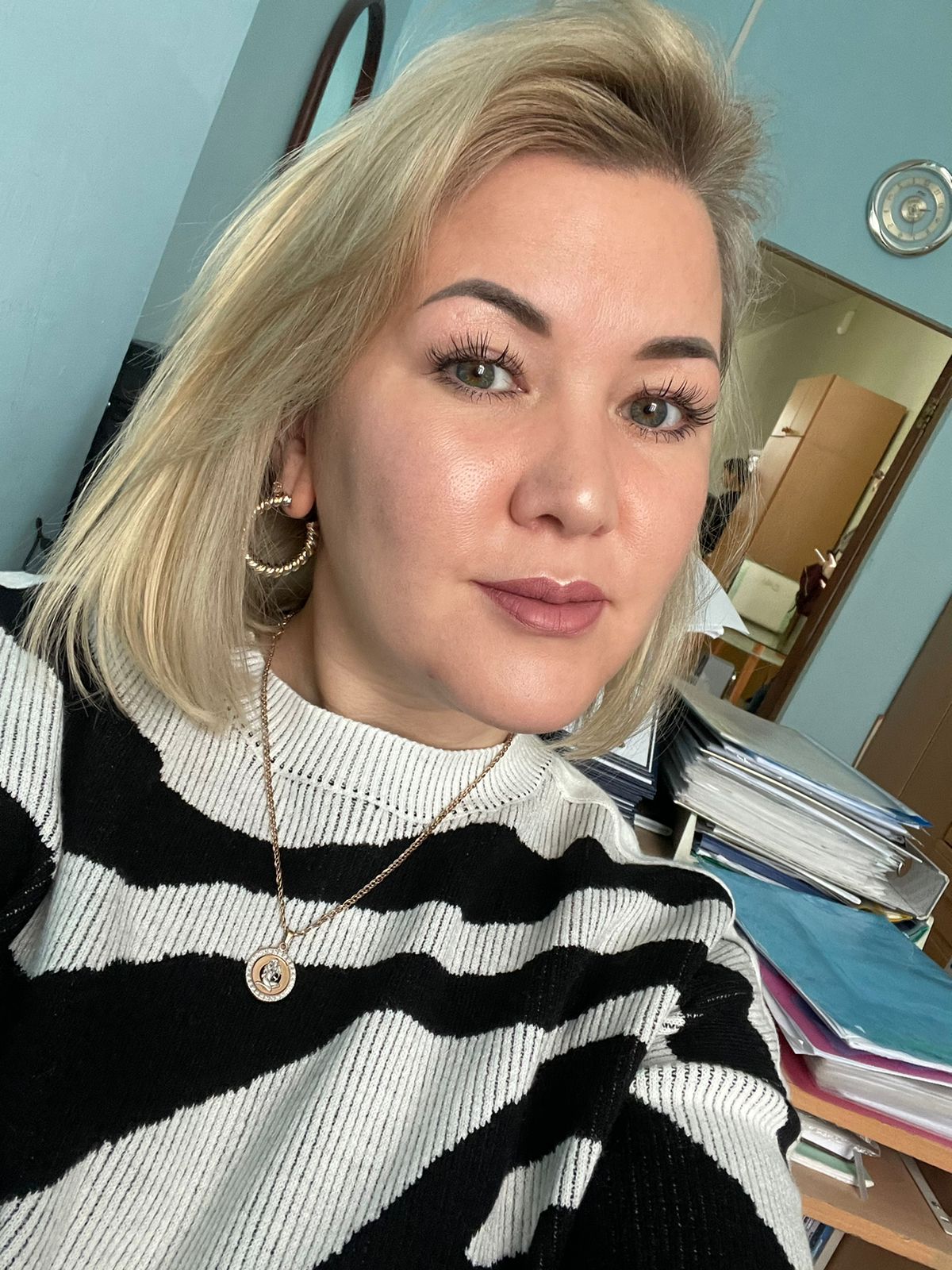 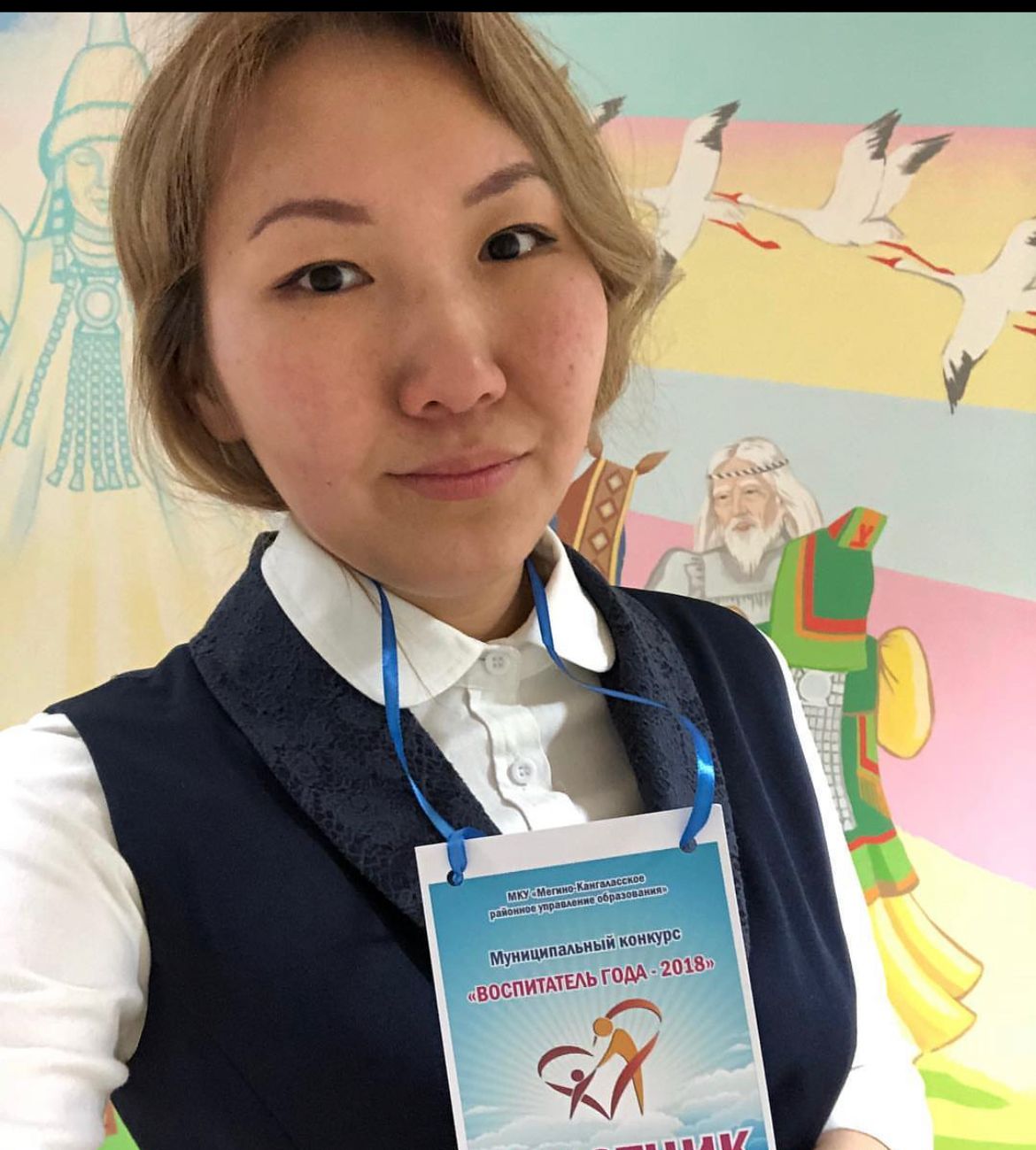 Руководитель проекта: Майзик Вероника Валерьевна - преподаватель
Слепцова Лидия Васильевна - преподаватель
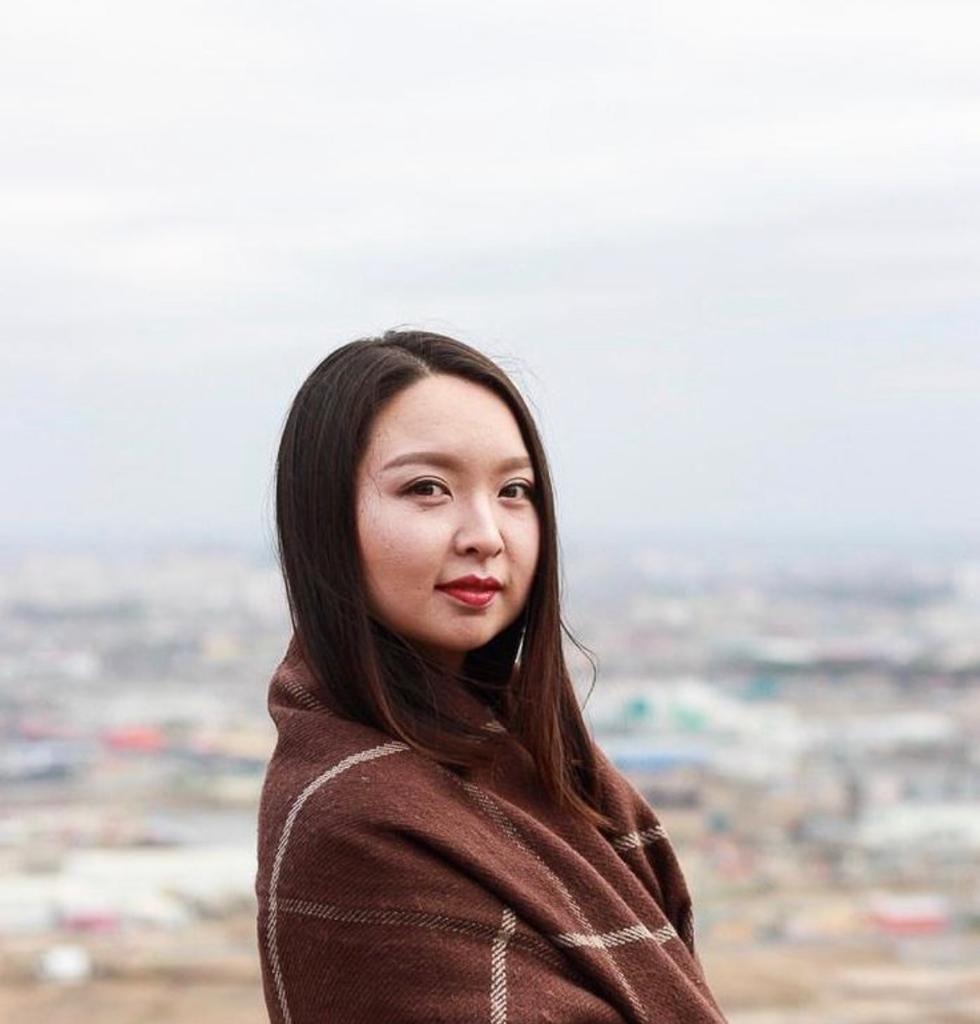 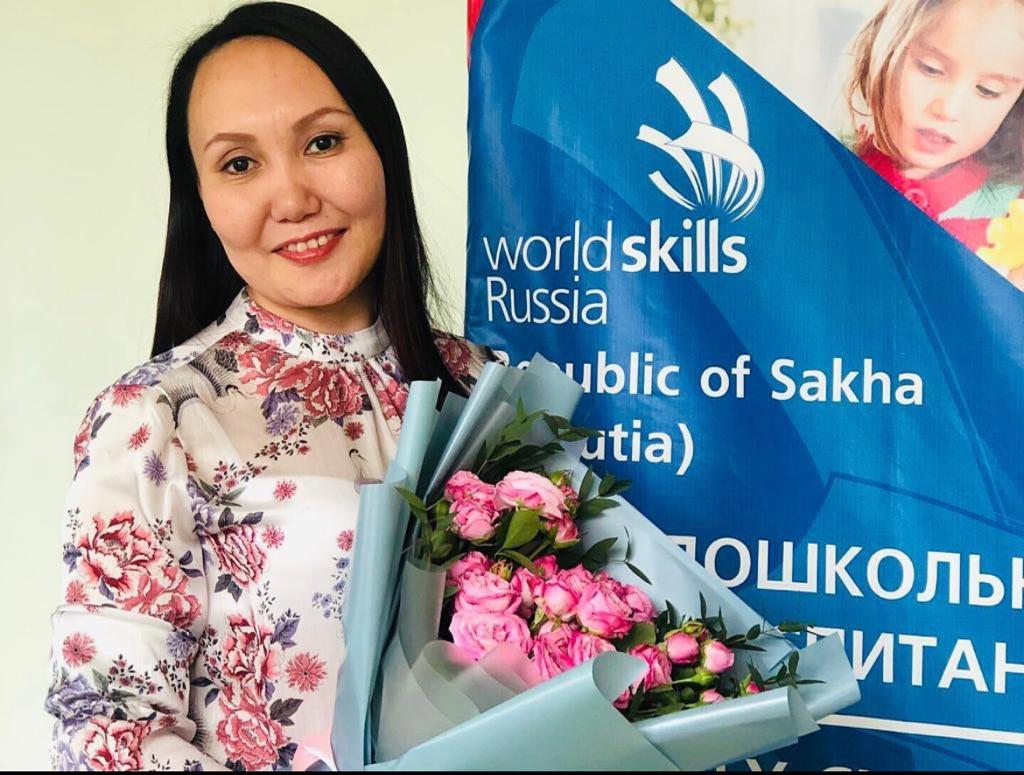 Сидорова Нюргуяна Константиновна -преподаватель
Габышева Кристина Владиславовна -преподаватель
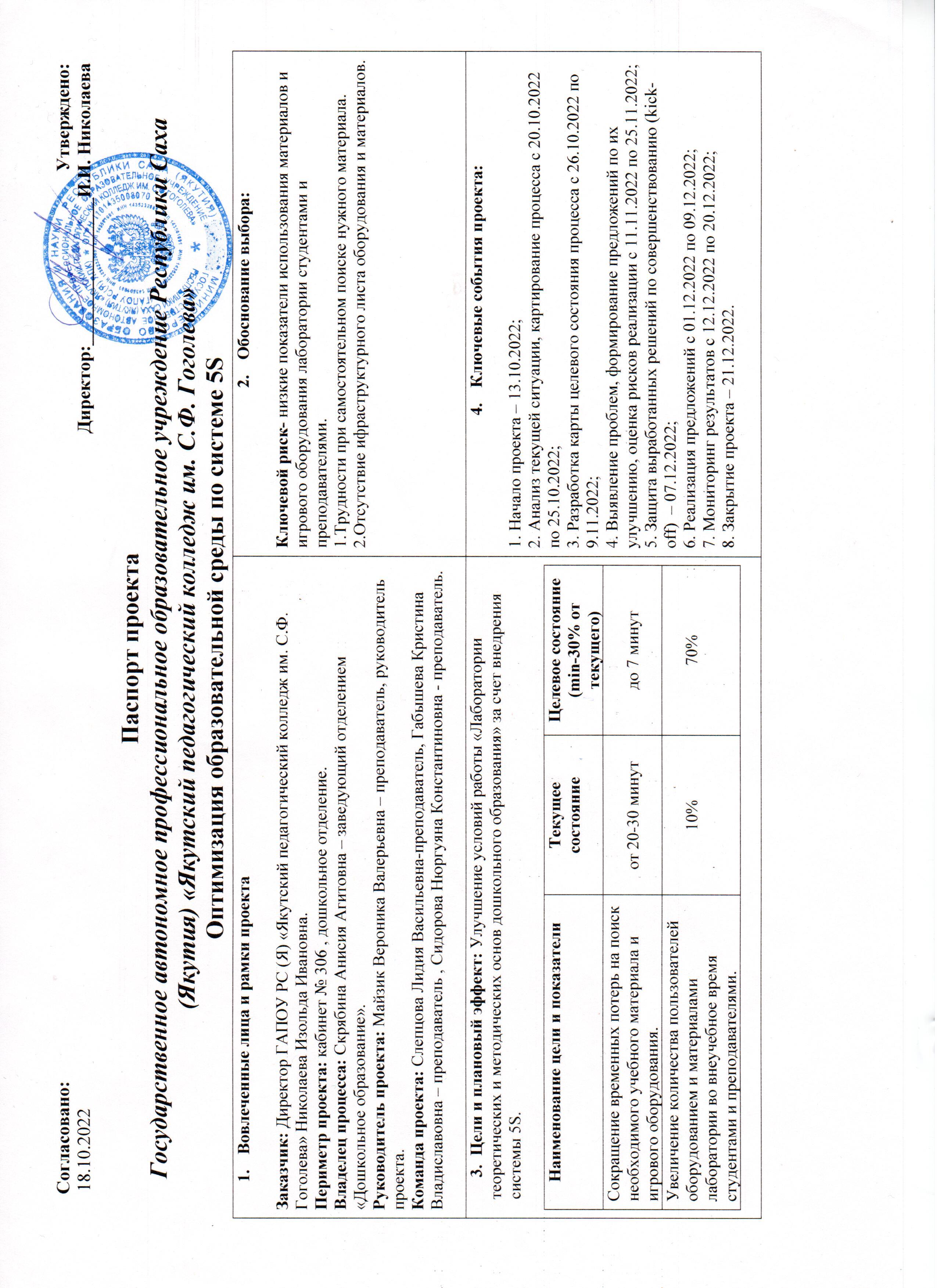 Паспорт проекта
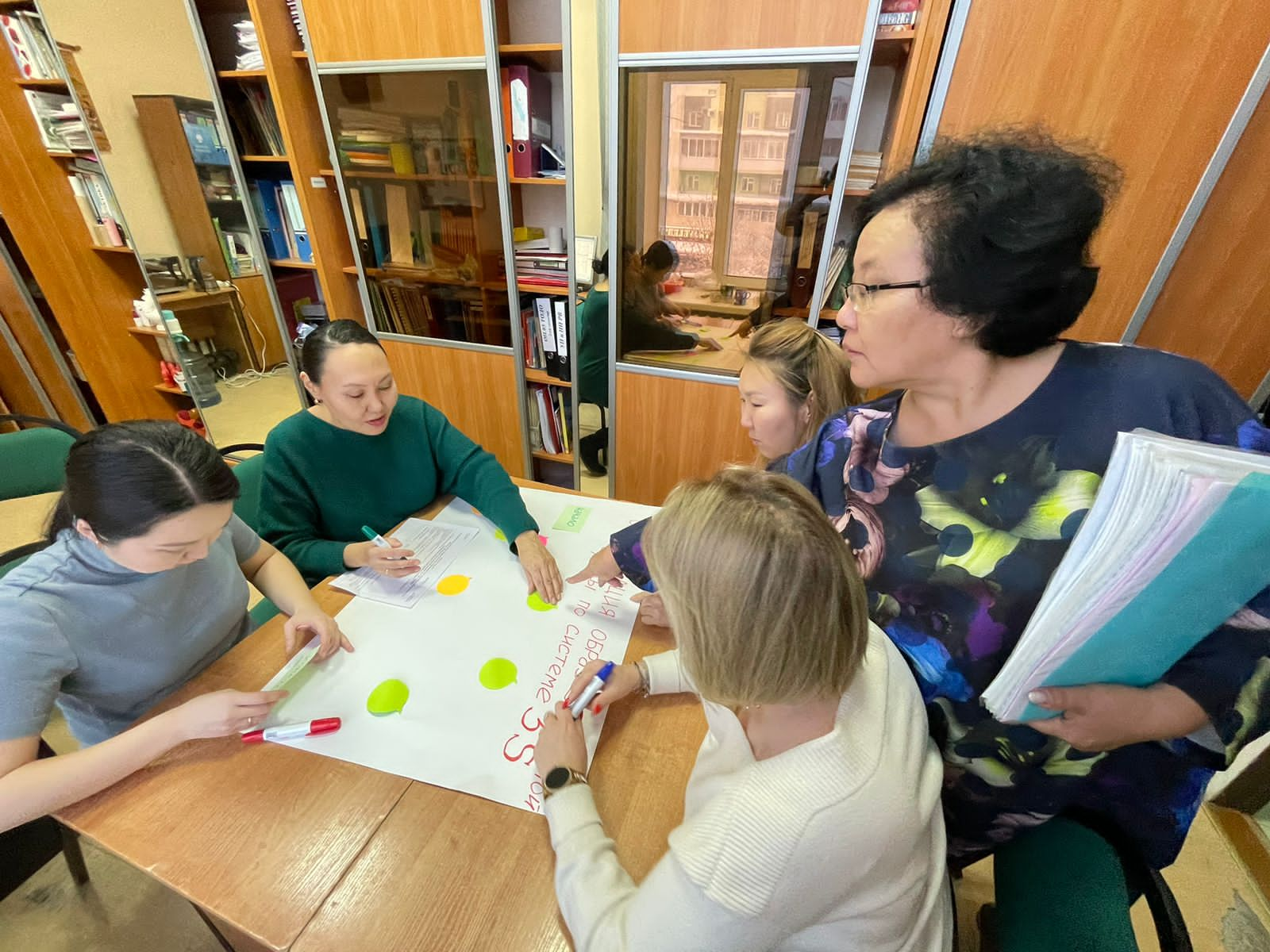 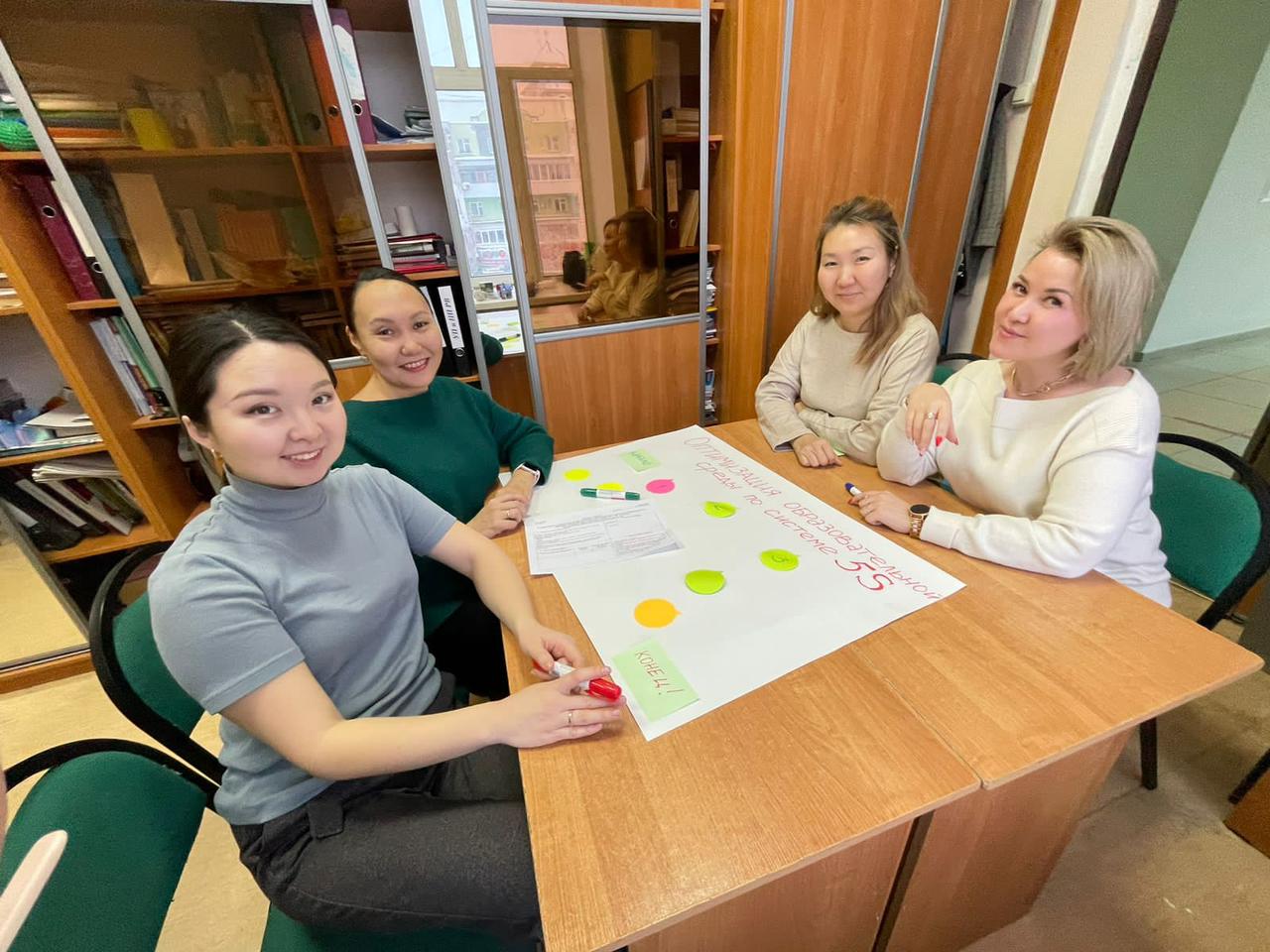 Система 5S
Система 5s – комплексная методика улучшения производственного процесса путём оптимизации пяти связанных между собой этапов, собранная как цельная система в Японии в конце 20-го века. Наименование каждого из этапов в японском языке начинается на букву «s».
	Существует адаптация под английский язык, где наименование каждого этапа начинается уже на английскую букву «s»: Sorting, Set in Order, Sweeping, Standardizing, Sustaining the discipline.
	В русском языке на букву «с» подобраны соответствующие этим наименованиям аналоги.
Лаборатория теоретических и методических основ ДО
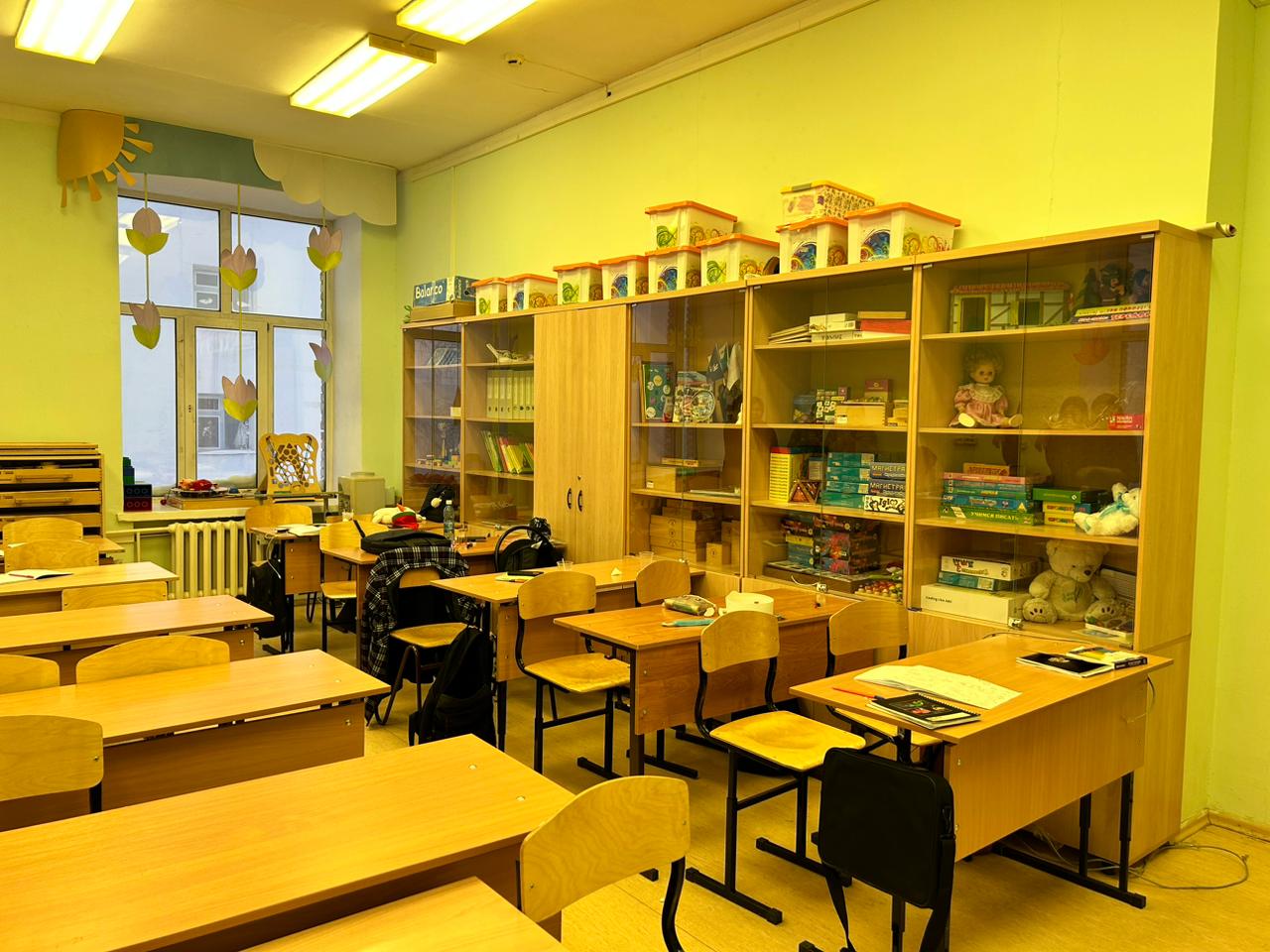 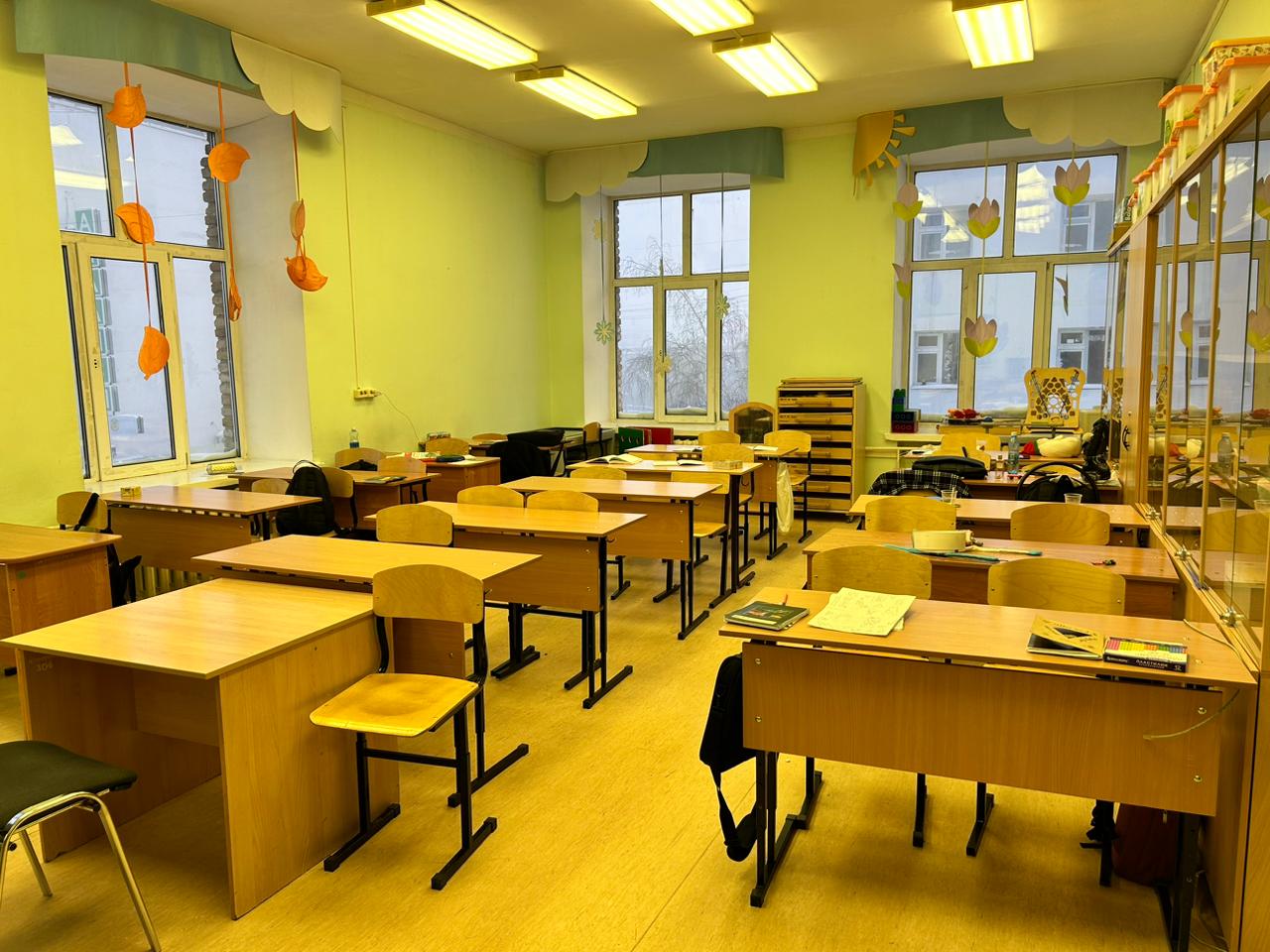 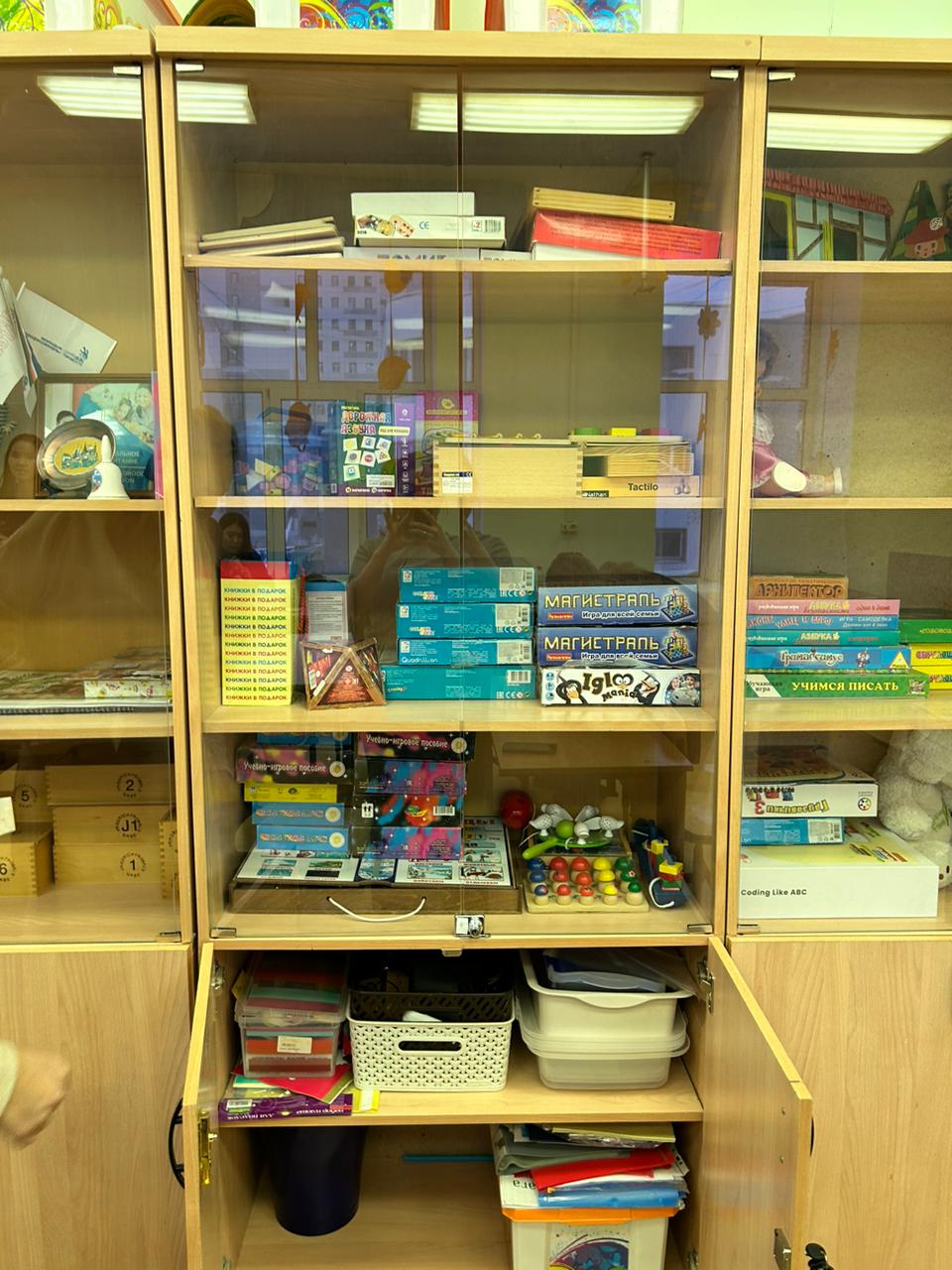 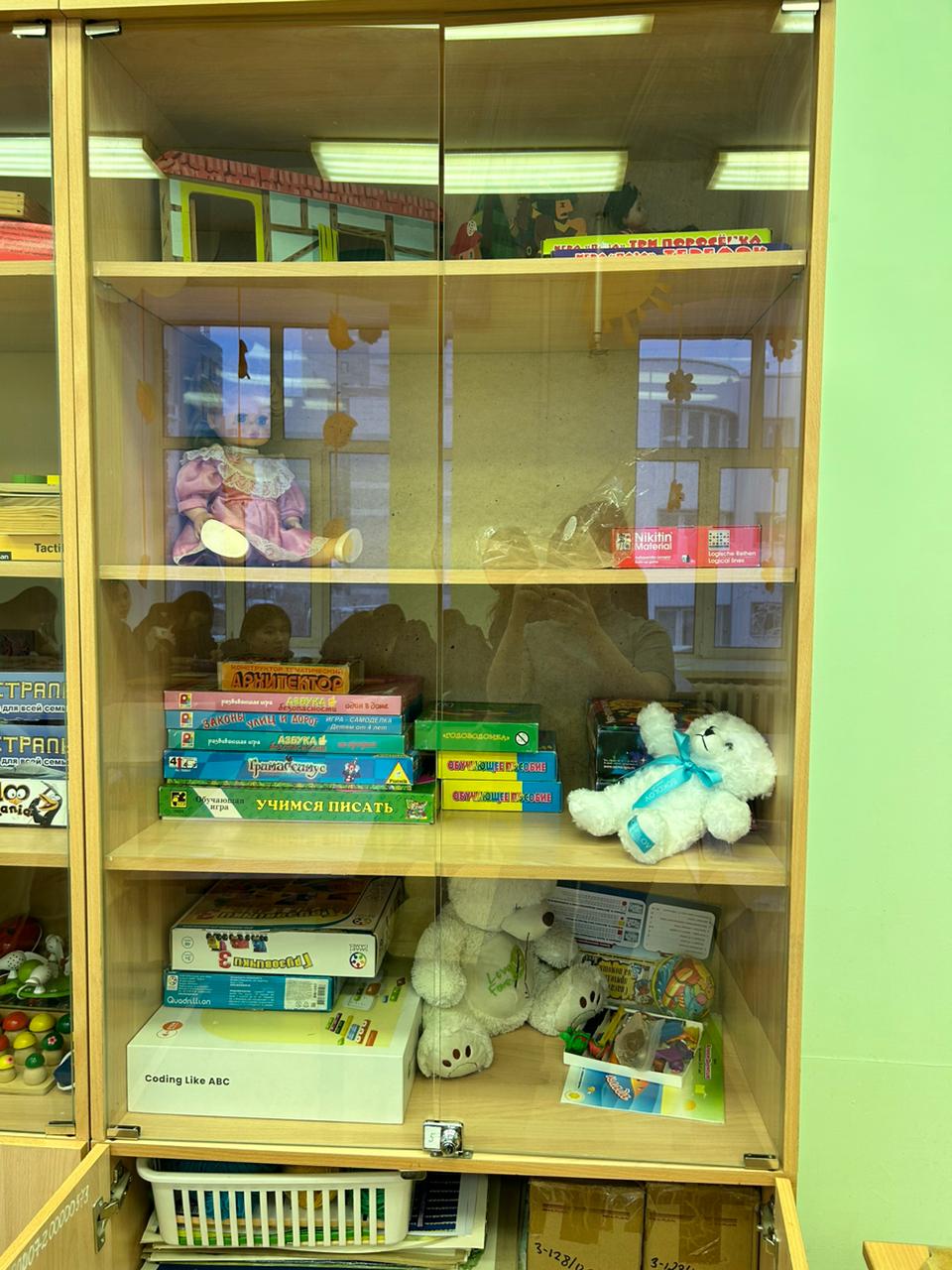 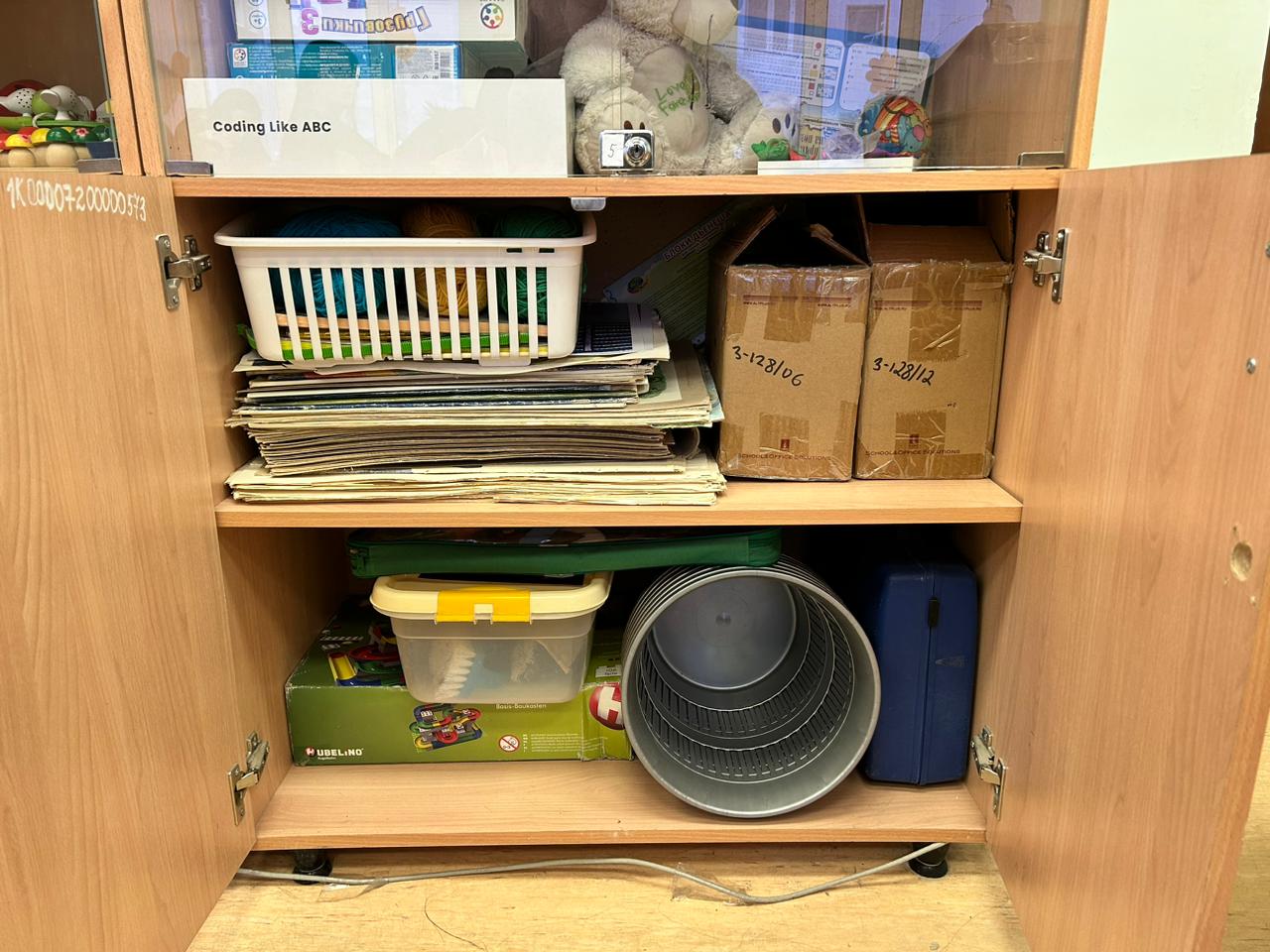 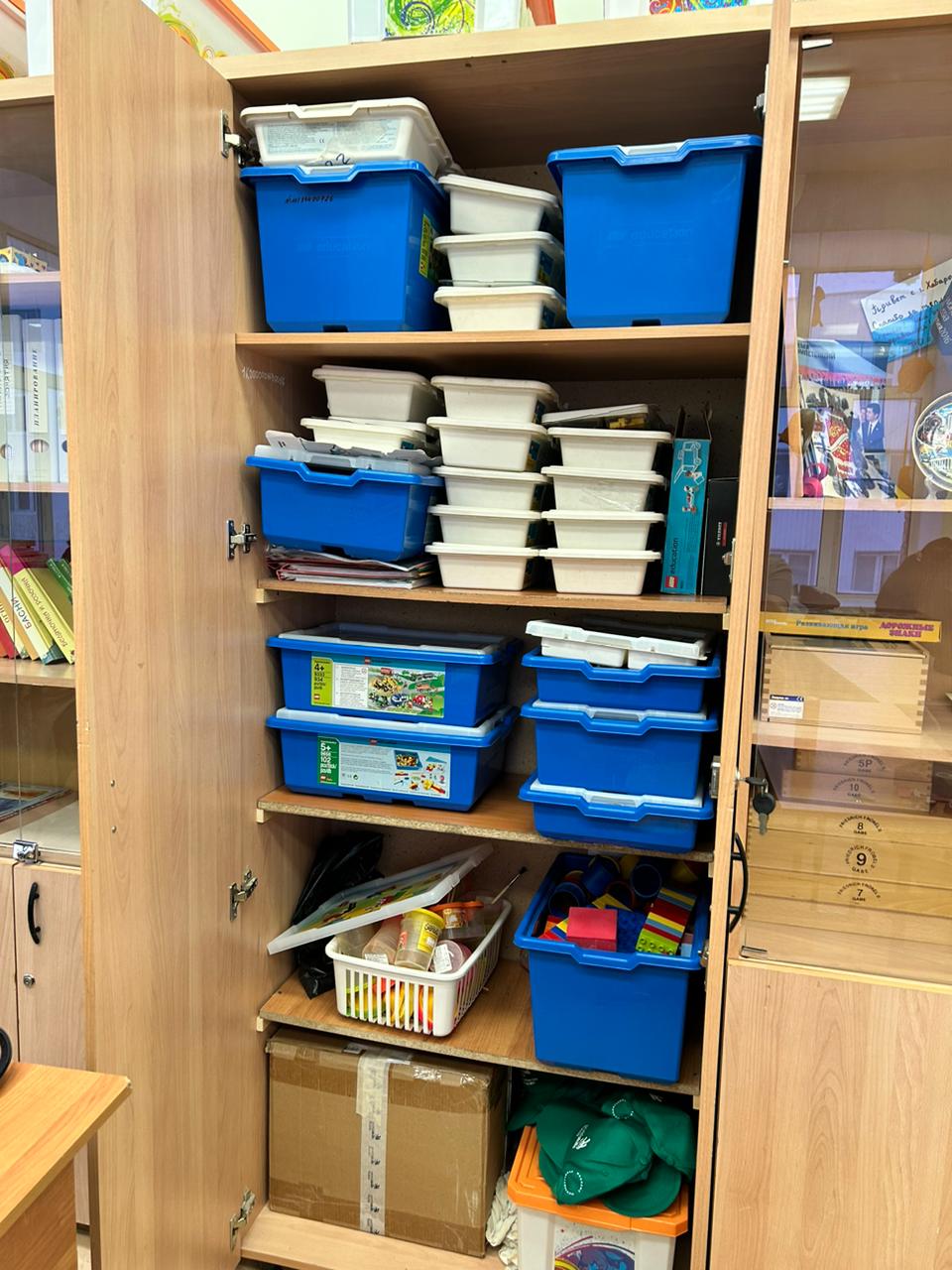 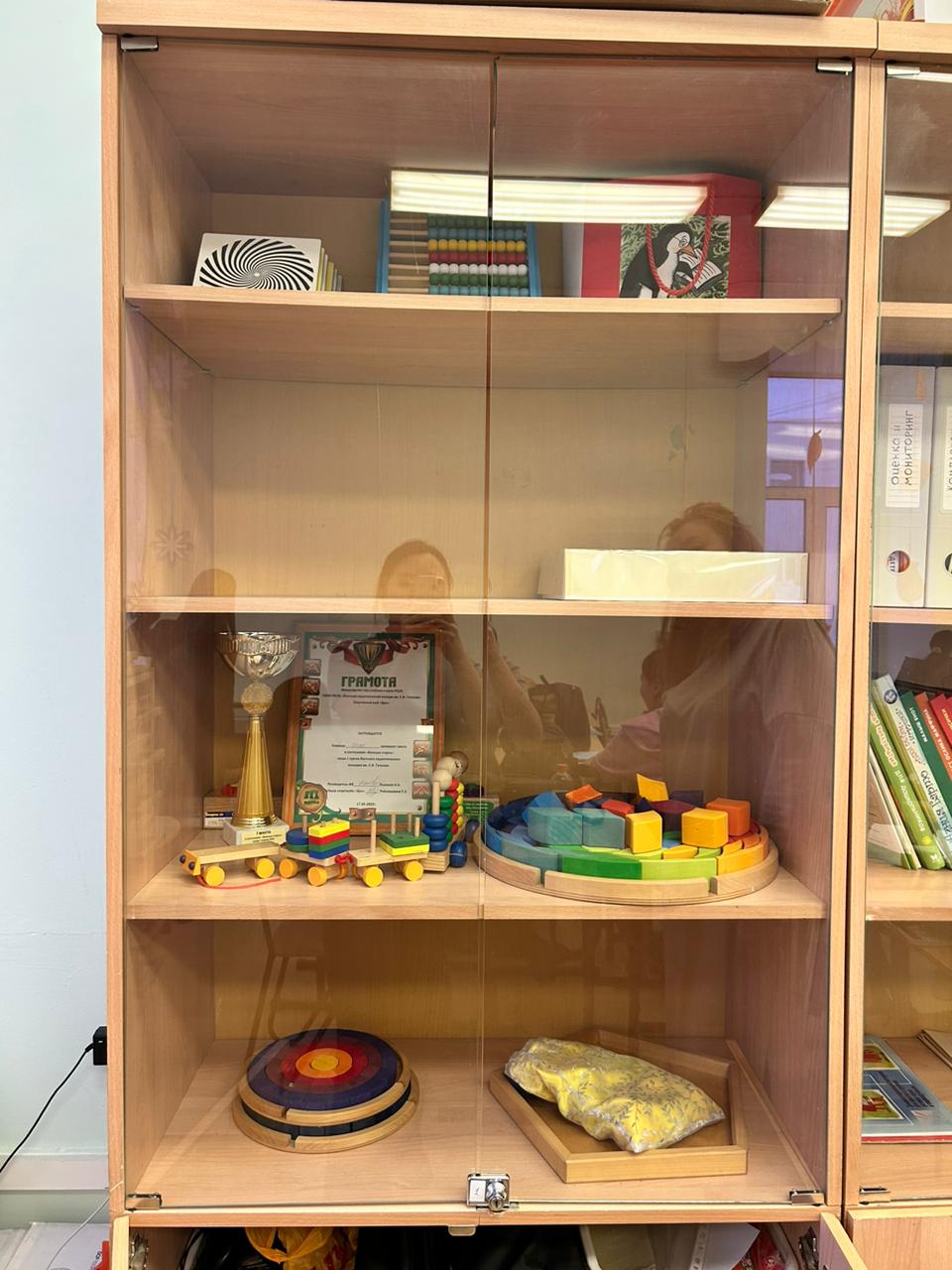 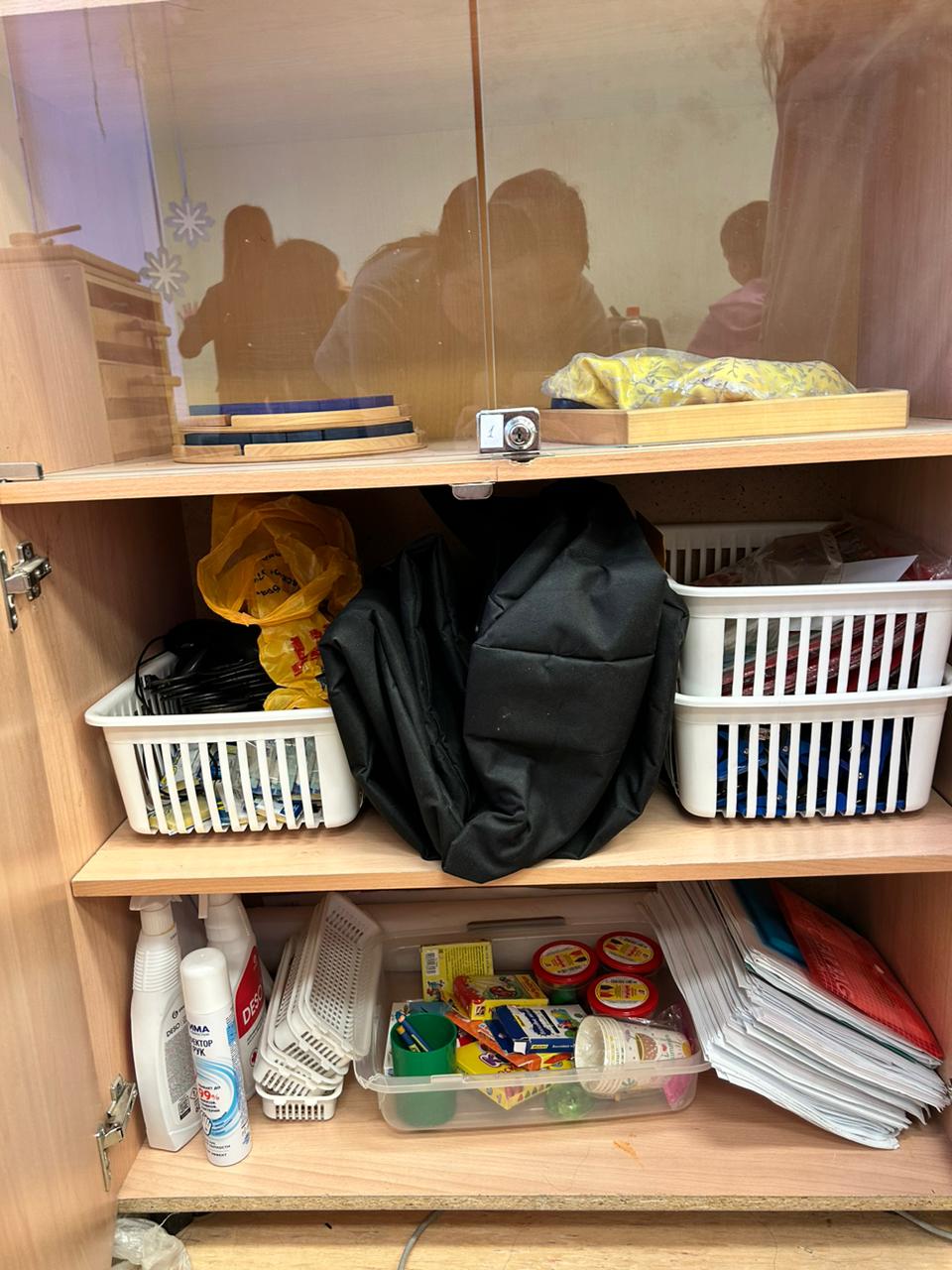 Текущие проблемы
Потеря времени;
Трудности при самостоятельном поиске нужного материала;
Отсутствие ИЛ оборудования;
Отсутствие системности размещения оборудования и материала;
Отсутствие журнала регистрации при пользовании оборудованием;
Карта целевого состояния процесса
Вход процесса
t =  3 дня
Шаг 1 
t =  5 день
Шаг 5
t =  7 дней
Шаг 2
t = 13 дней
Шаг 3
t = 15 дней
Шаг 4
t = 1 день
Преподаватели
Преподаватели
Преподаватели
Преподаватели
Преподаватели
преподаватели
Продолжительность
Исполнитель
Решение применения метода 5S
Информирование участников проекта о внедрении
Анализ текущей ситуации, метод мозгового штурма
Разработка схемы организации рабочего пространства
Сортировка и организация системы хранения канцелярских товаров, методических материалов, игр и пр.
Маркировка системы хранения
Описание шага процесса
шаг 6
t = 8 дней
Выход процесса
t = От 1 до 3 дней
Преподаватели
Преподаватели
Перестановка в аудитории
Закрытие проекта
Перечень улучшений:
 Сокращение времени на поиск оборудования и материалов;
Наличие ИЛ в лаборатории;
Систематизация процесса работы лаборатории.
ИТОГО – Время протекания процесса (ВПП)  60 дней
Лаборатория теоретических и методических основ ПОСЛЕ
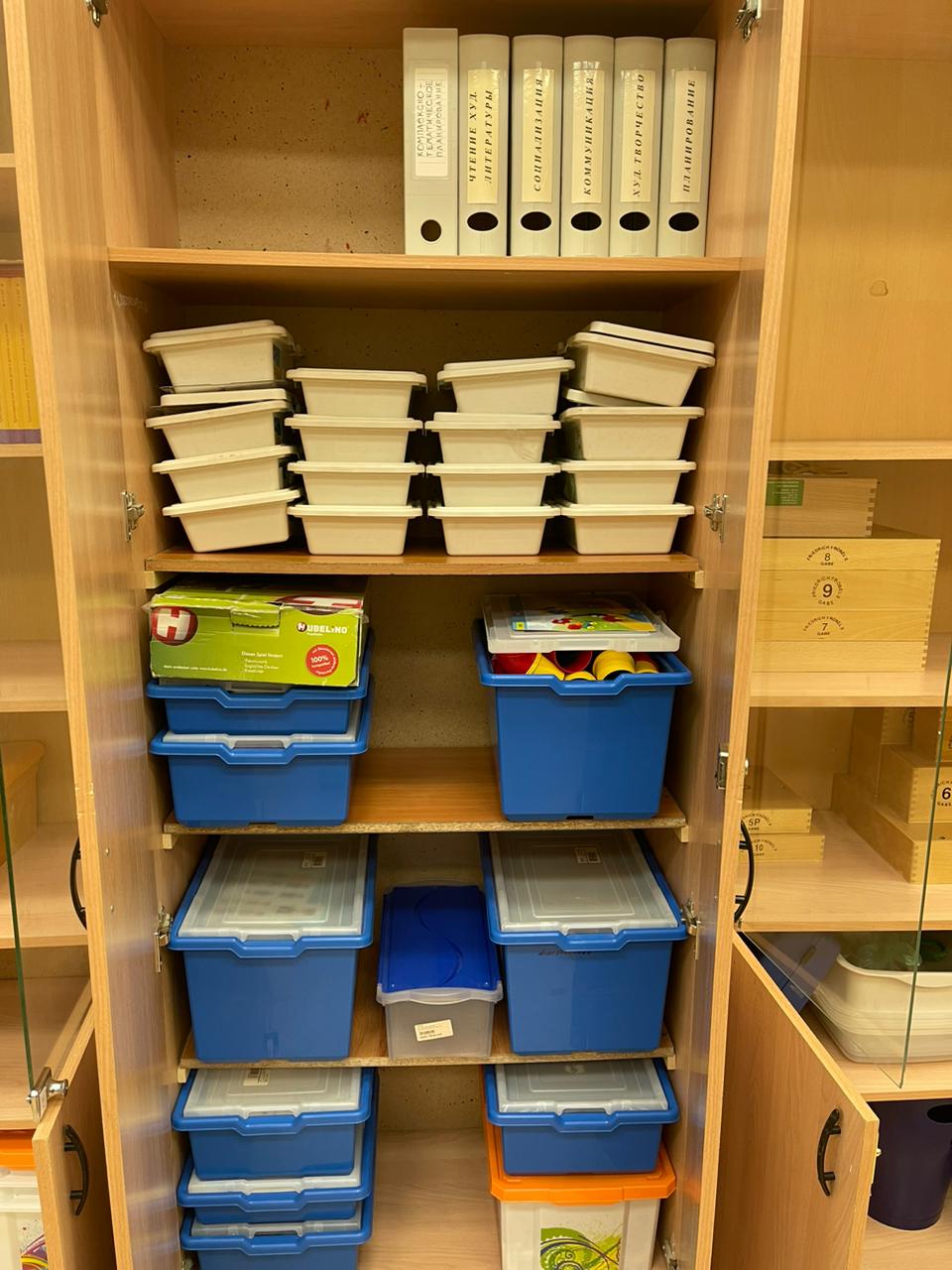 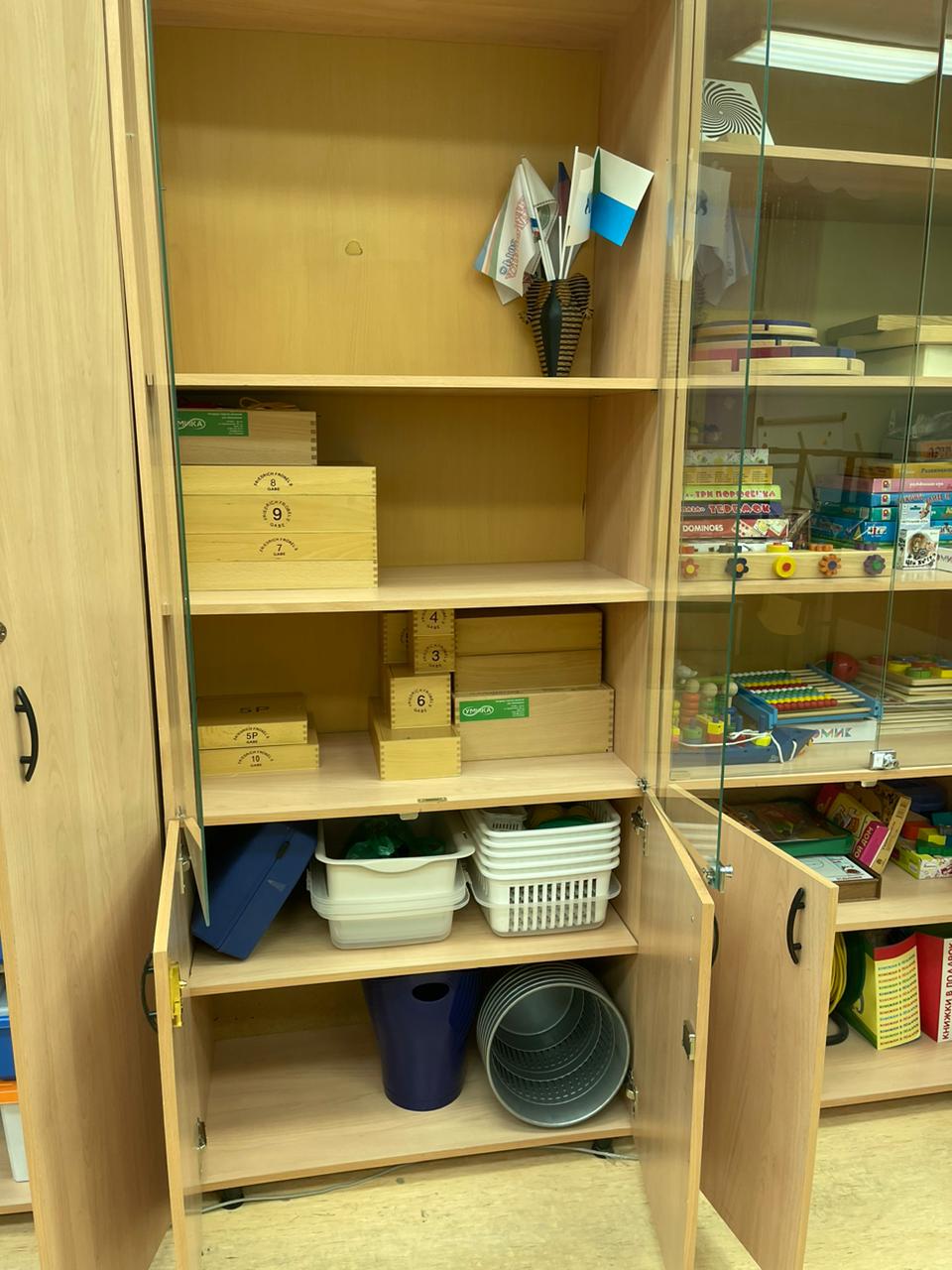 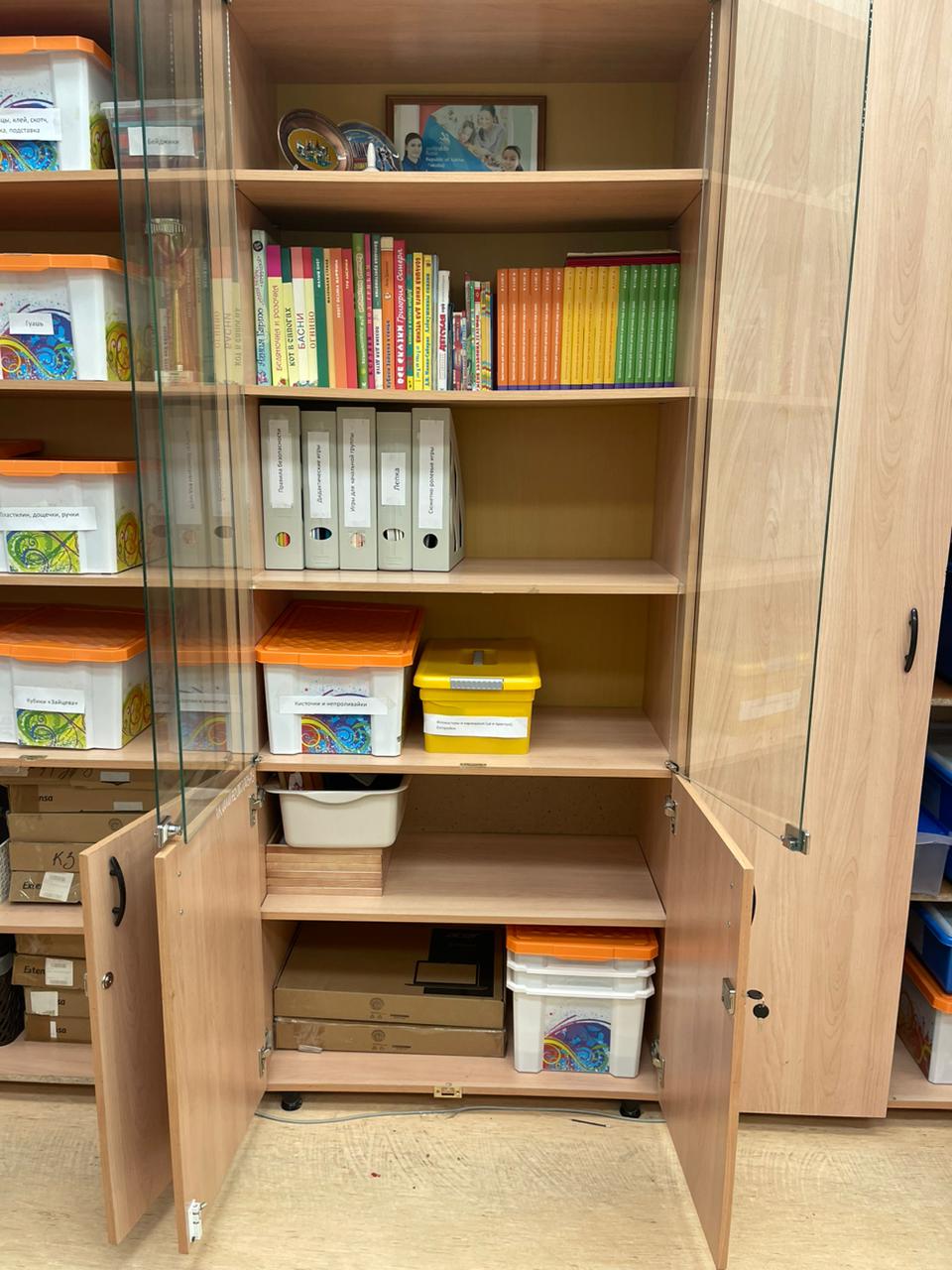 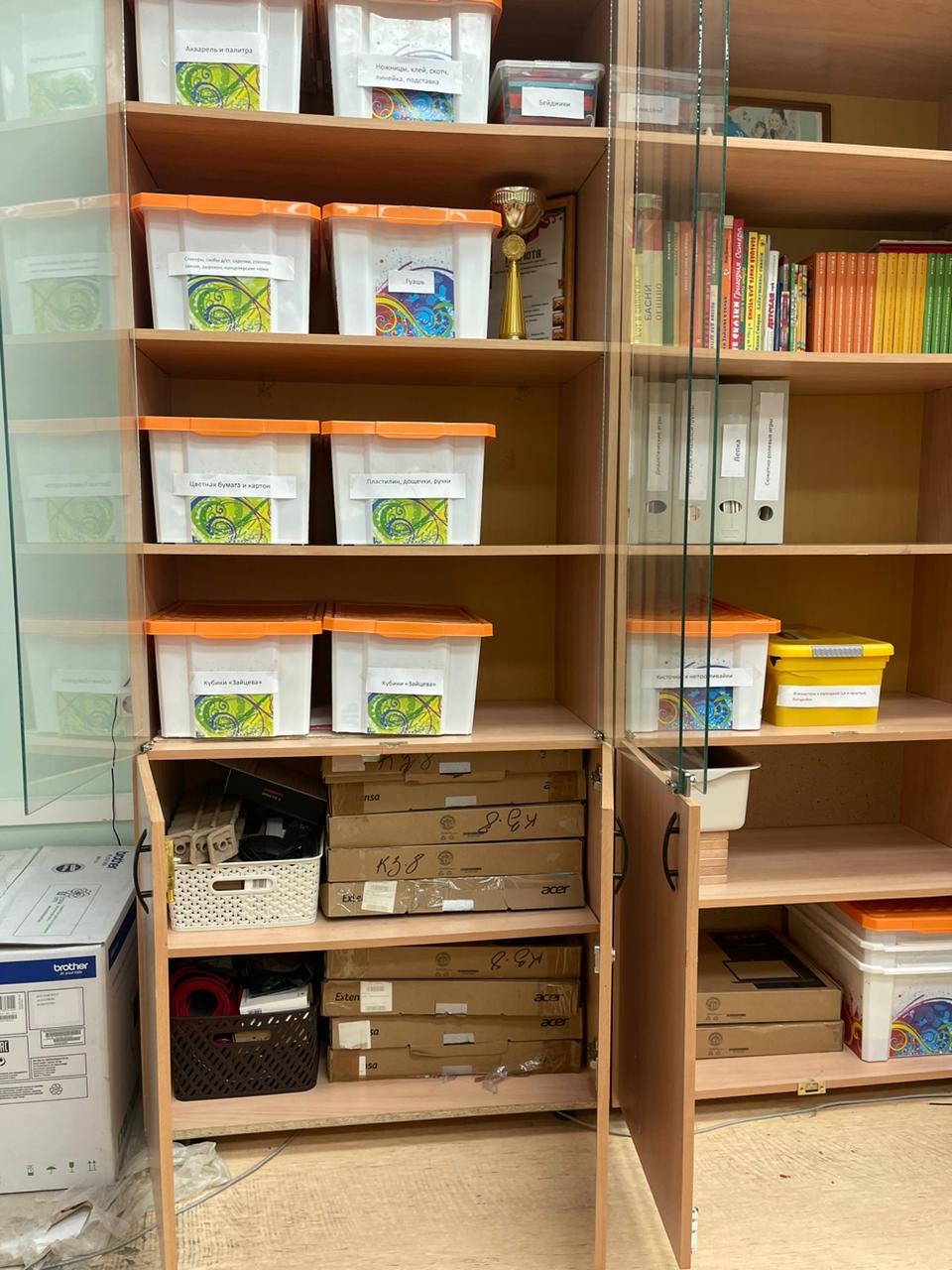 Лаборатория теоретических и методических основ ПОСЛЕ
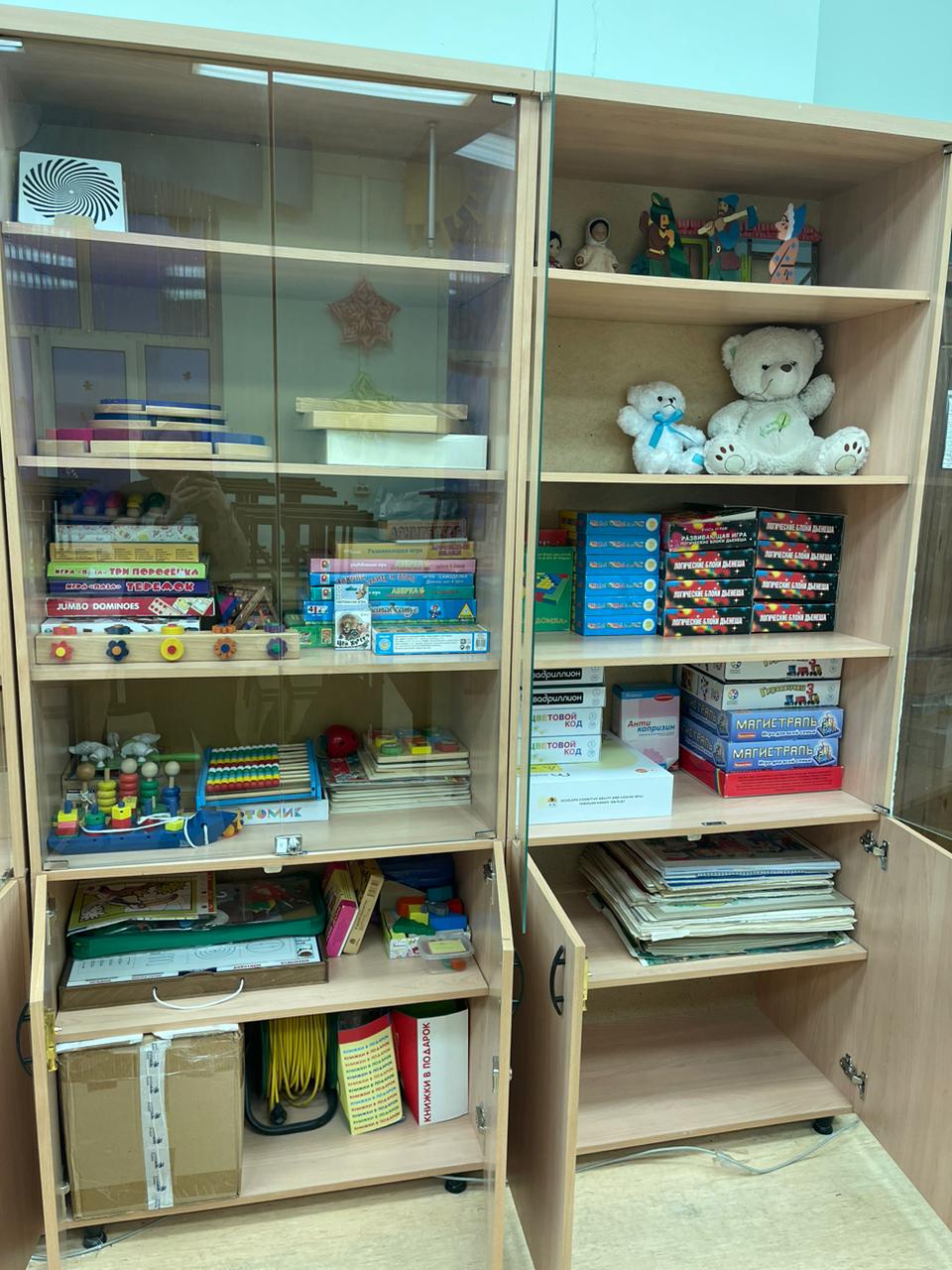 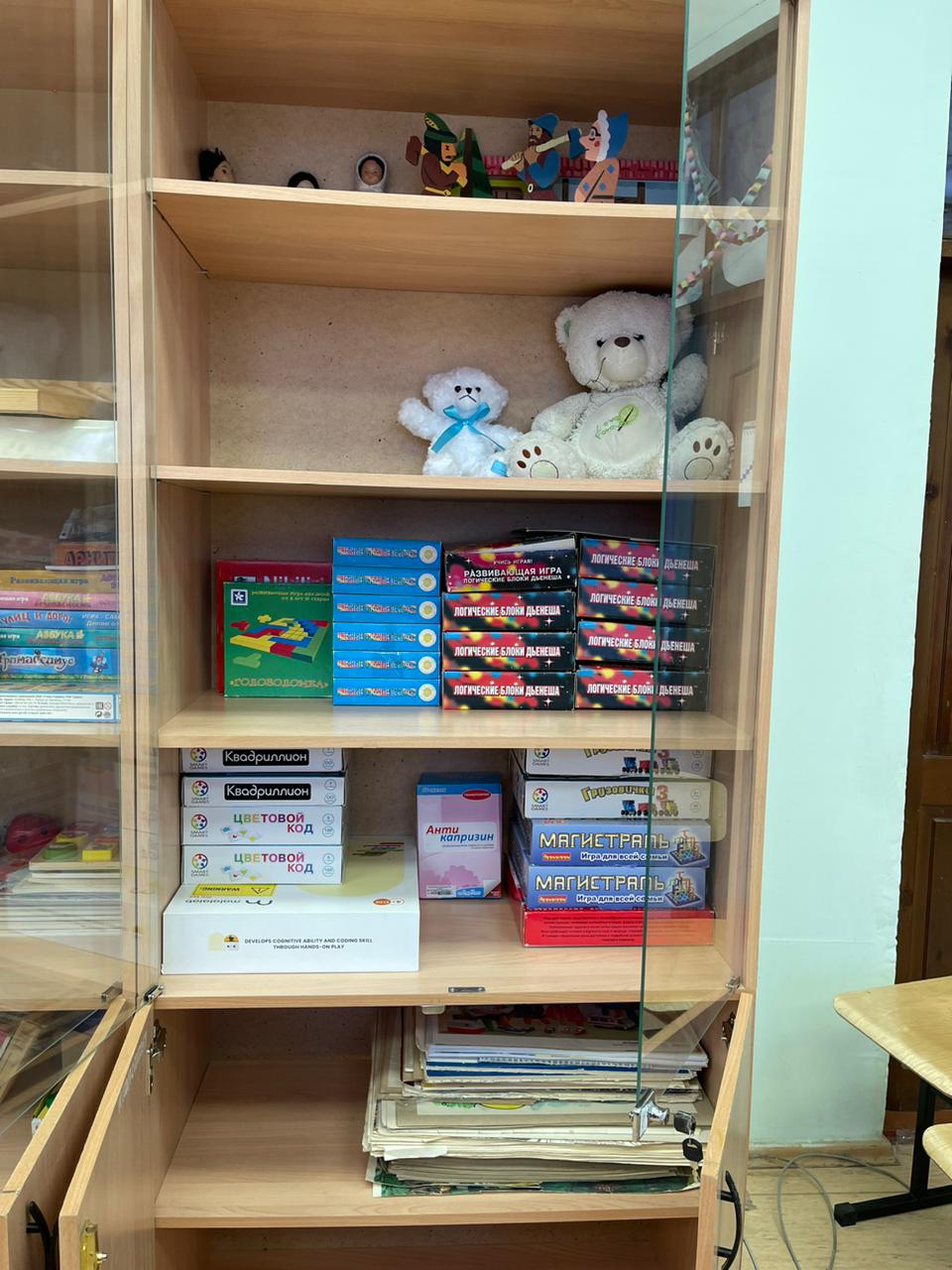 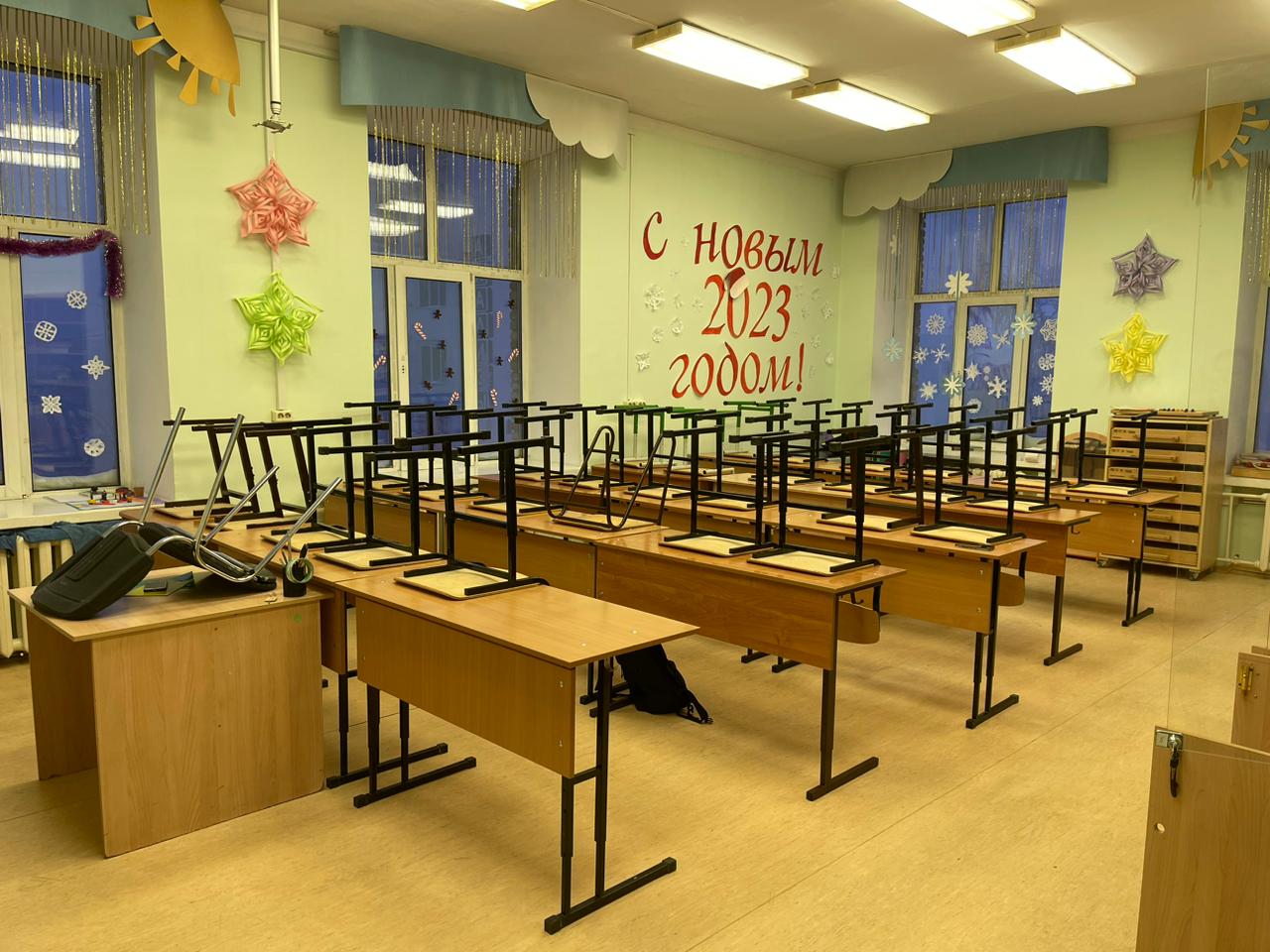 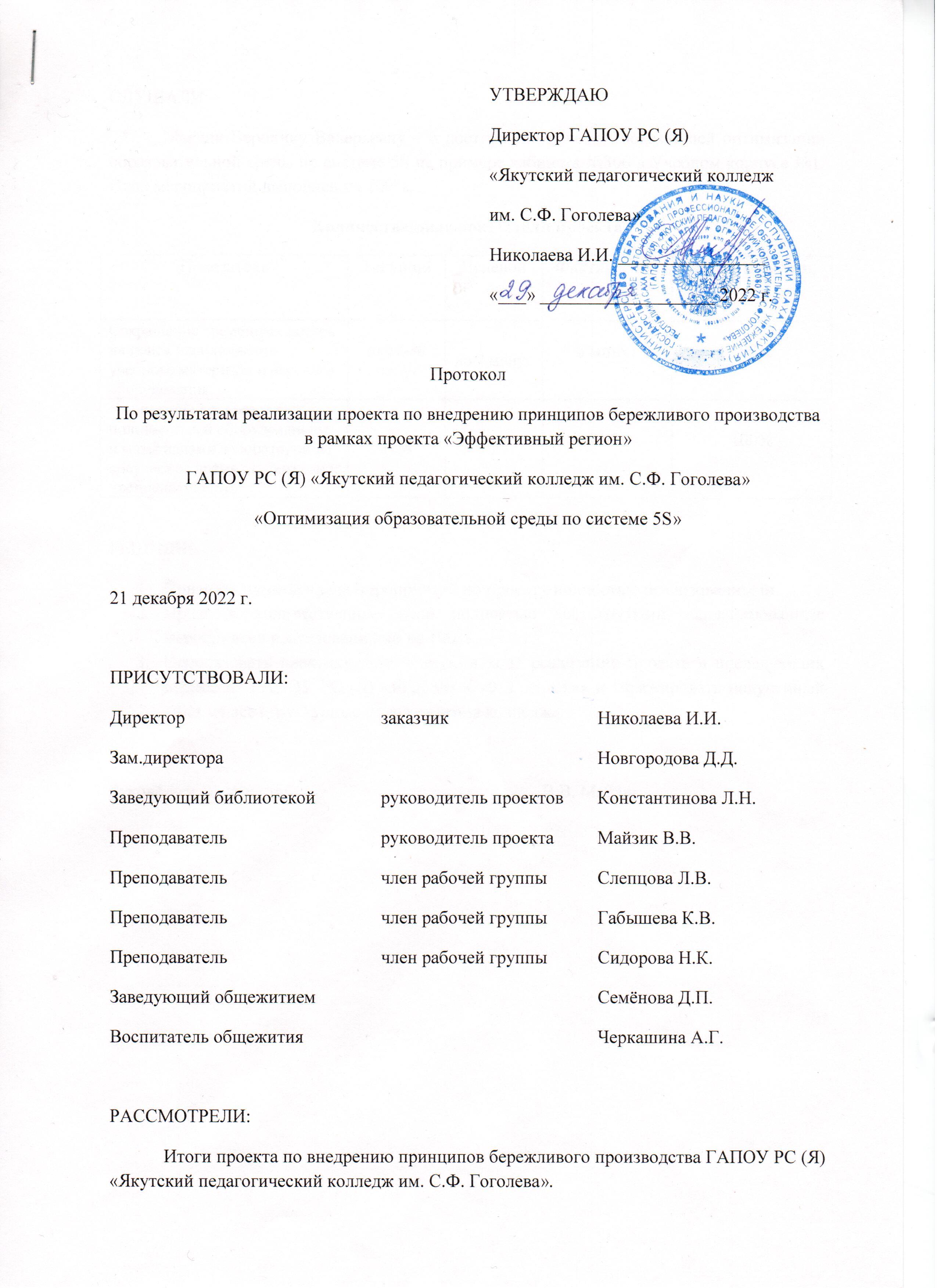 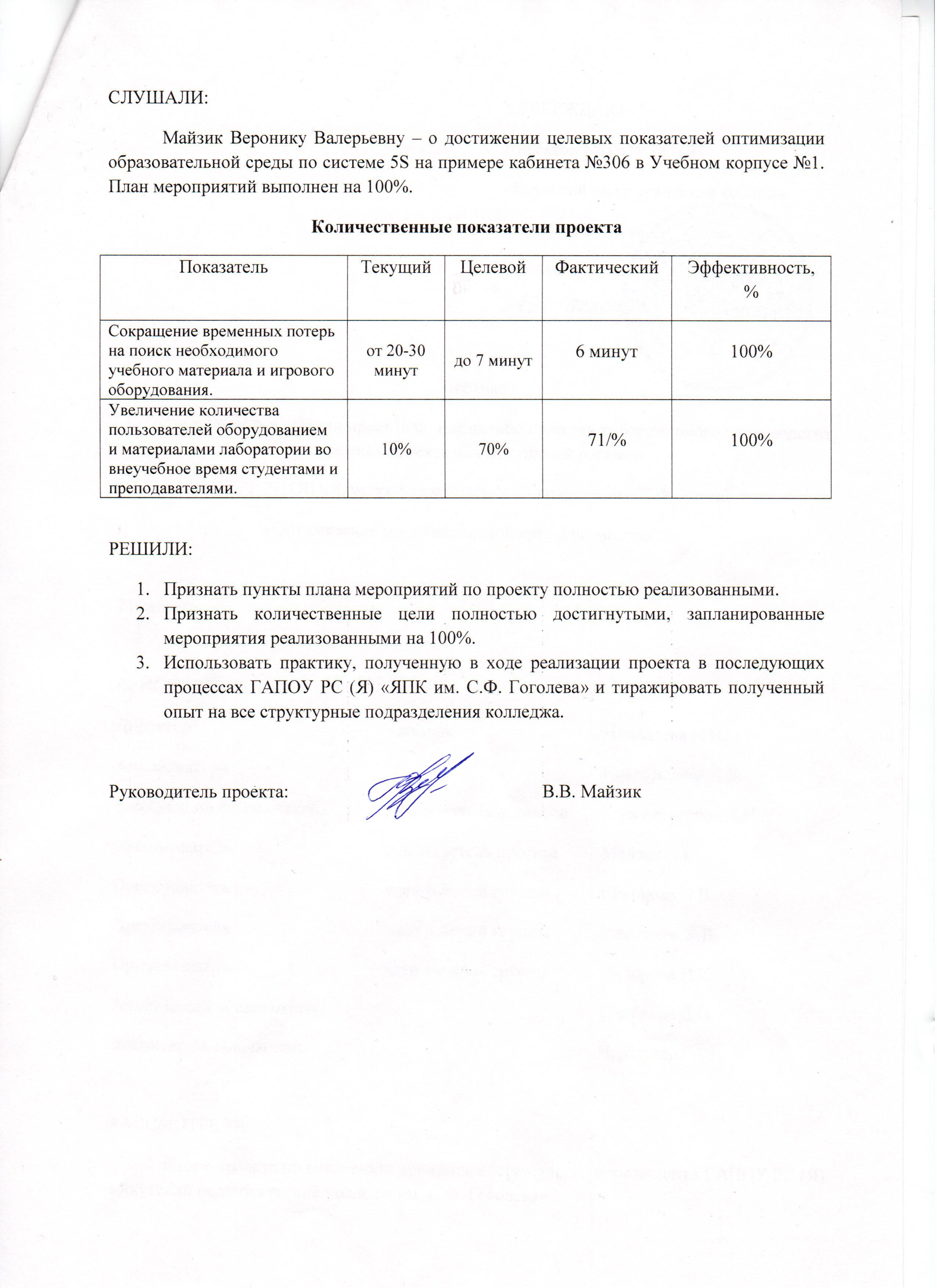 Спасибо
за внимание
Майзик Вероника Валерьевна
Преподаватель
Моб. тел.: +7 (984) 101 81 62
E-mail: maizik.nika@yandex.ru
www.yapkru
06.12.2022